আজকের ক্লাসে তোমাদের শুভেচ্ছা
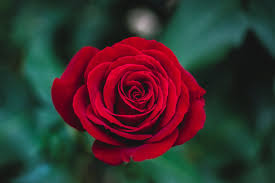 পরিচিতি
এস.এম.ওমর ফারুক 
প্রভাষক 
ইনডেক্স নং ১৫২৫০১৯১
এস.পি.এস. উচ্চ বিদ্যালয় ও কলেজ  
 কালকিনি, মাদারীপুর ।
শ্রেণিঃ একাদশ / দ্বাদশ 
বিষয়ঃ ব্যবসায় সংগঠন ও ব্যবস্থাপনা-২
অধ্যায়ঃ  ০১ 
তারিখঃ ১৭-০২-২০২০
ছবি টি  মনোযোগ সহকারে দেখোঃ
Managerial Work
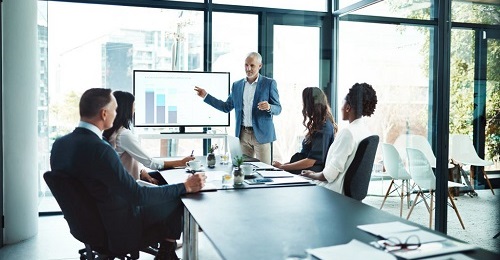 Managerial Work
আজকের পাঠঃ  ব্যবস্থাপনার মৌলিক ধারনা
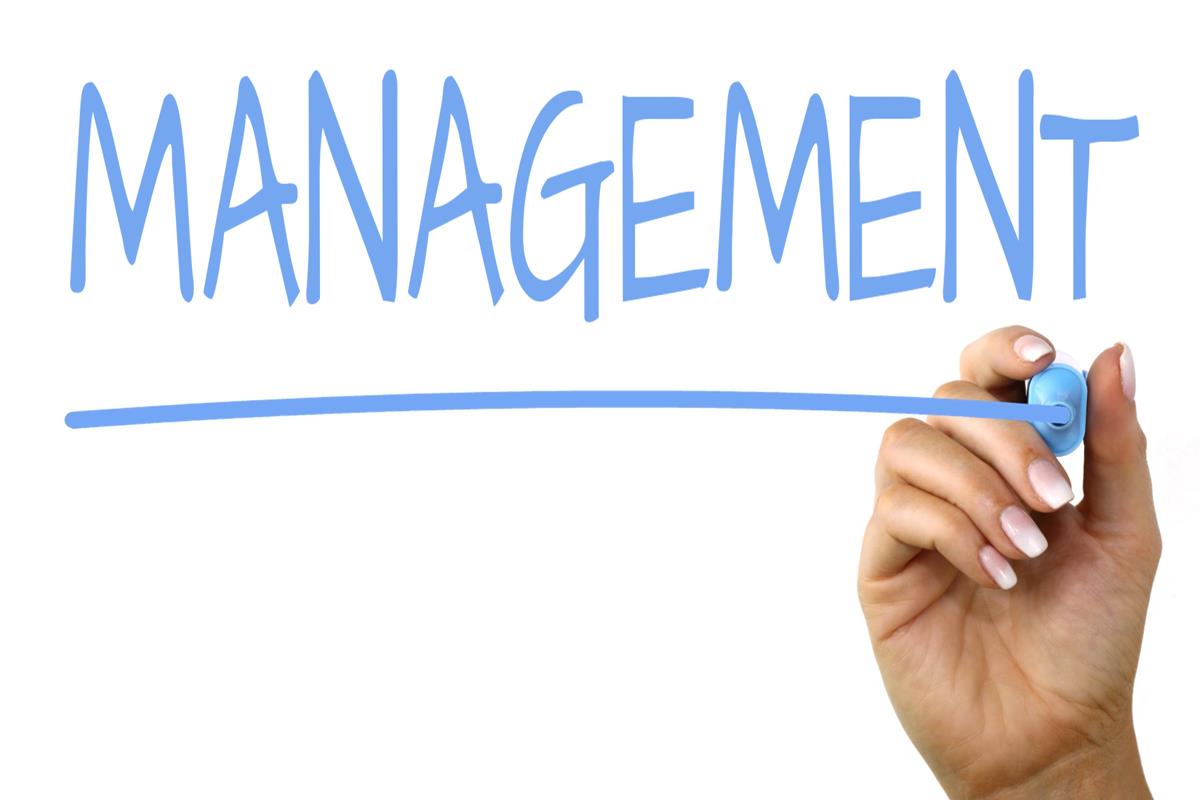 শিখন ফলঃ
১ ব্যবস্থাপনা কি তা লিখতে পারবে । 
২ ব্যবস্থাপনার স্তর সমূহ বর্ণনা করতে পারবে । 
৩ ব্যস্থাপনার কার্যাবলী আলোচনা করতে পারবে ।
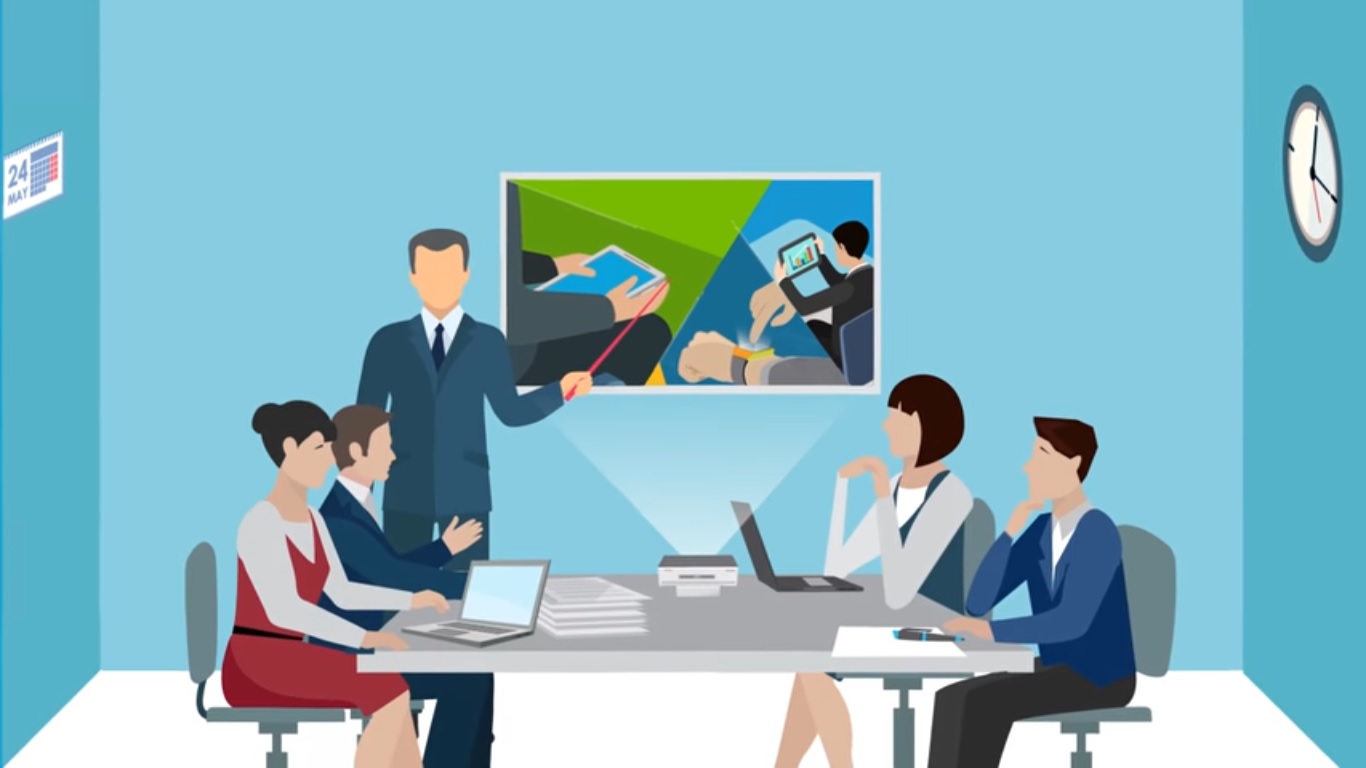 Managerial Work
ব্যবস্থাপনাঃ ব্যবস্থাপনা  হচ্ছে পূর্বানুমান ও পরিকল্পনা করা , সংগঠিত করা , আদেশ , নির্দেশ দেয়া সমন্বয় সাধন ও নিয়ন্ত্রন করা ।
To Manage Is to Forecast & Plan  , to Organize To Command , To Co- Ordinate and to Control . 

* একজন ব্যবস্থাপক যা করেন  তাই ব্যবস্থাপনা ।
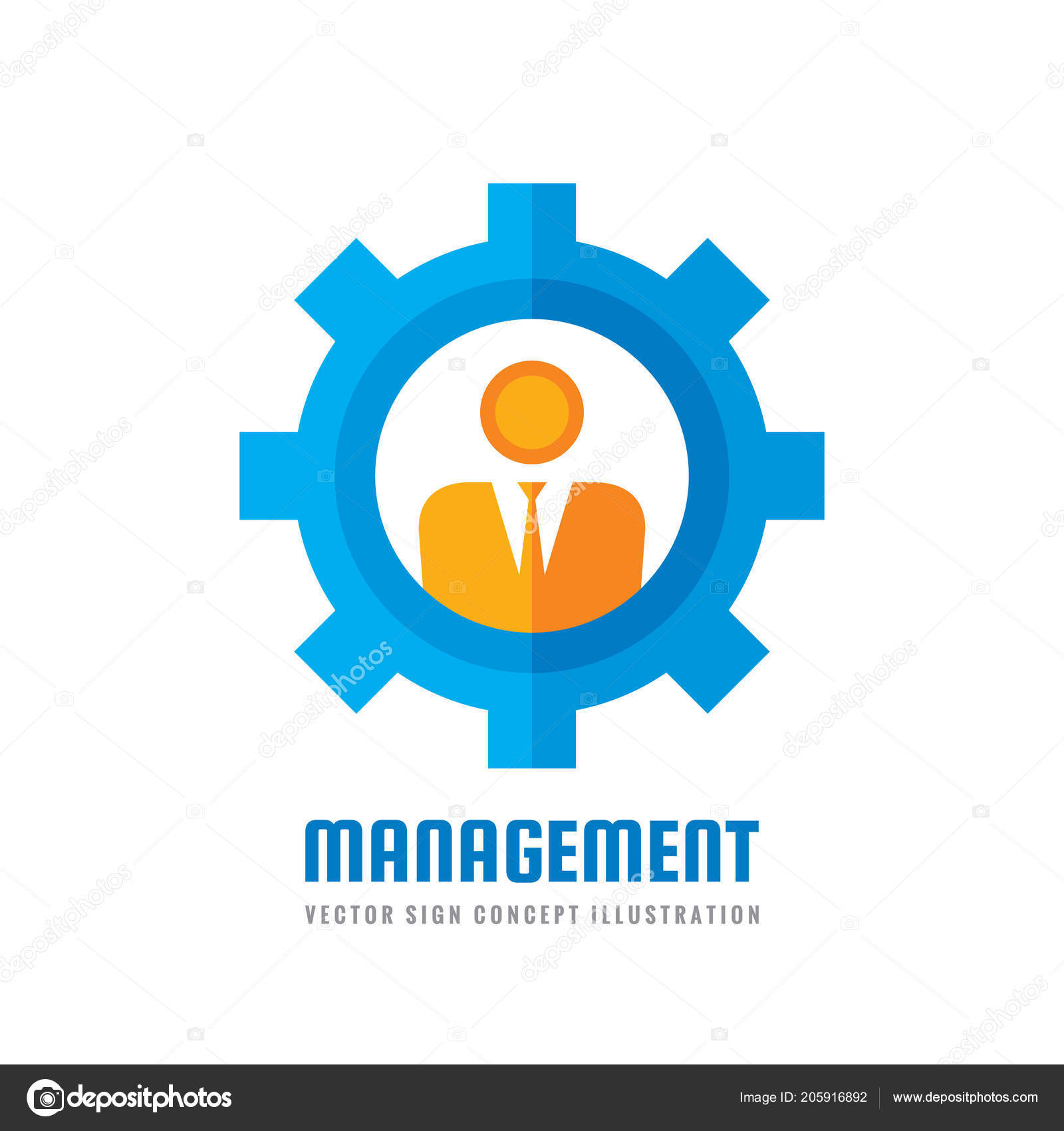 Look at the Picture....
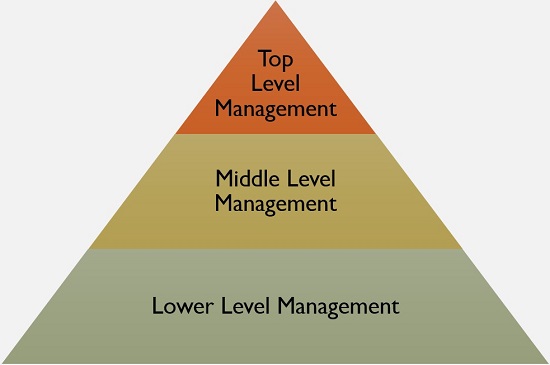 Management Level
* ব্যবস্থাপনার স্তর বা পর্যায়ঃ
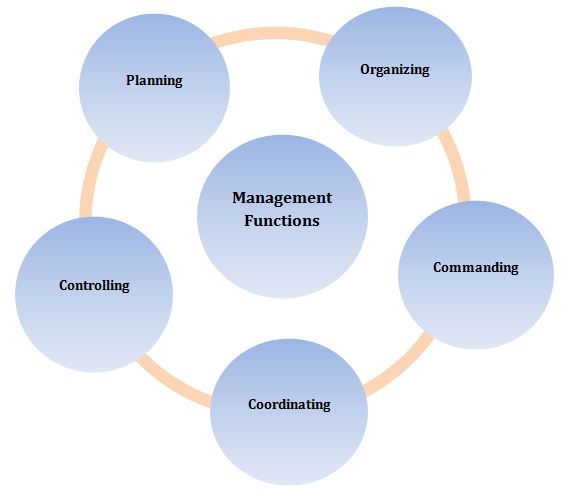 Management Fungtions
* ব্যবস্থাপনার কার্যাবলী
বাড়ির কাজ
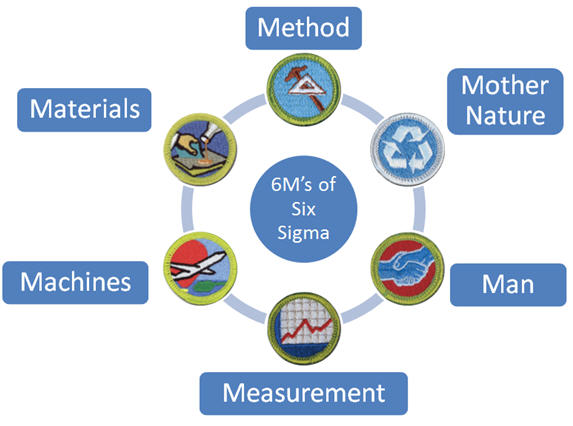 ব্যবস্থাপনার  6m
ধন্যবাদ
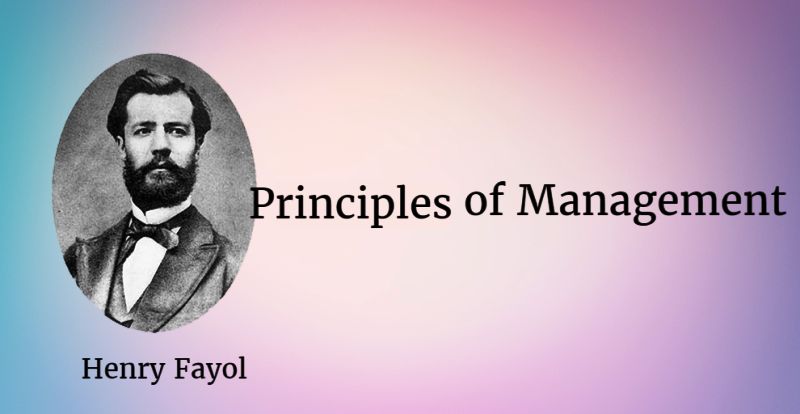